EuAPSEuPRAXIA Advanced Photon SourceFinancial Update


Sara SilviINFN-LNF External Funds OfficeMay 2025
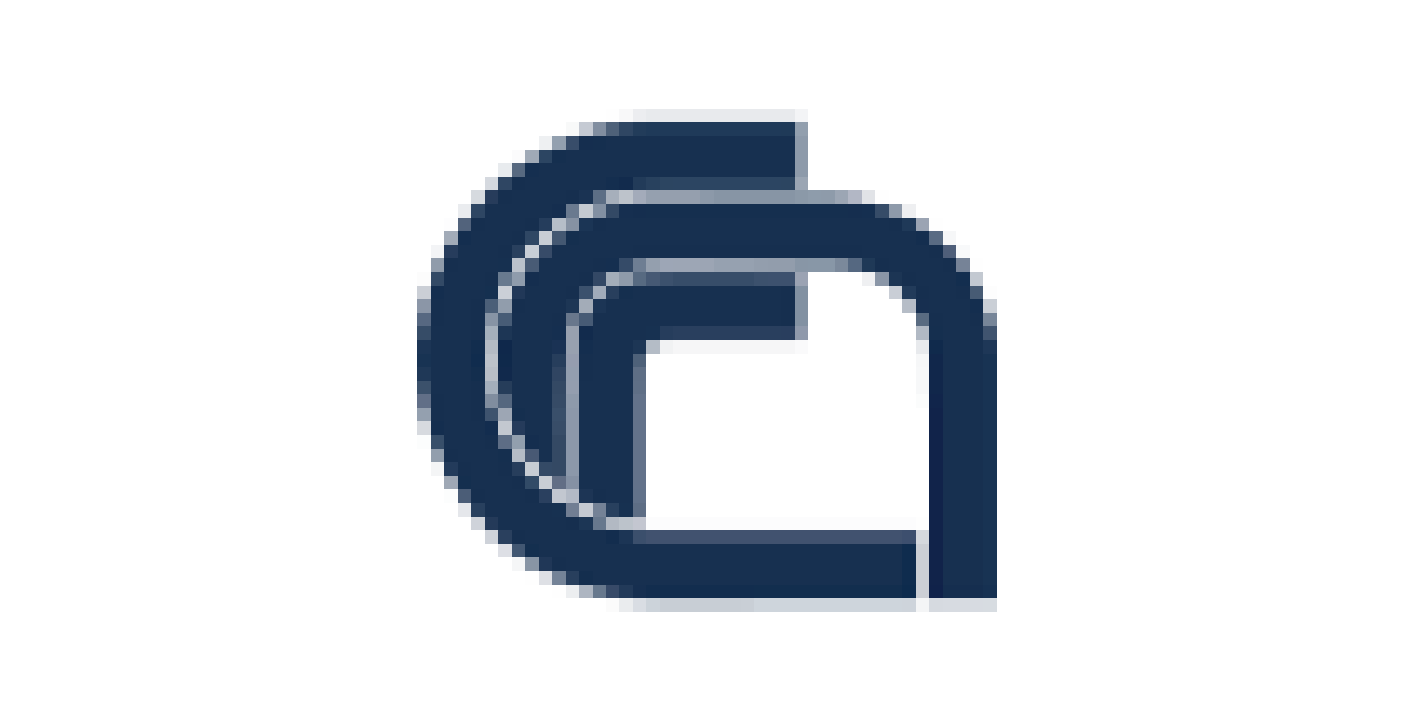 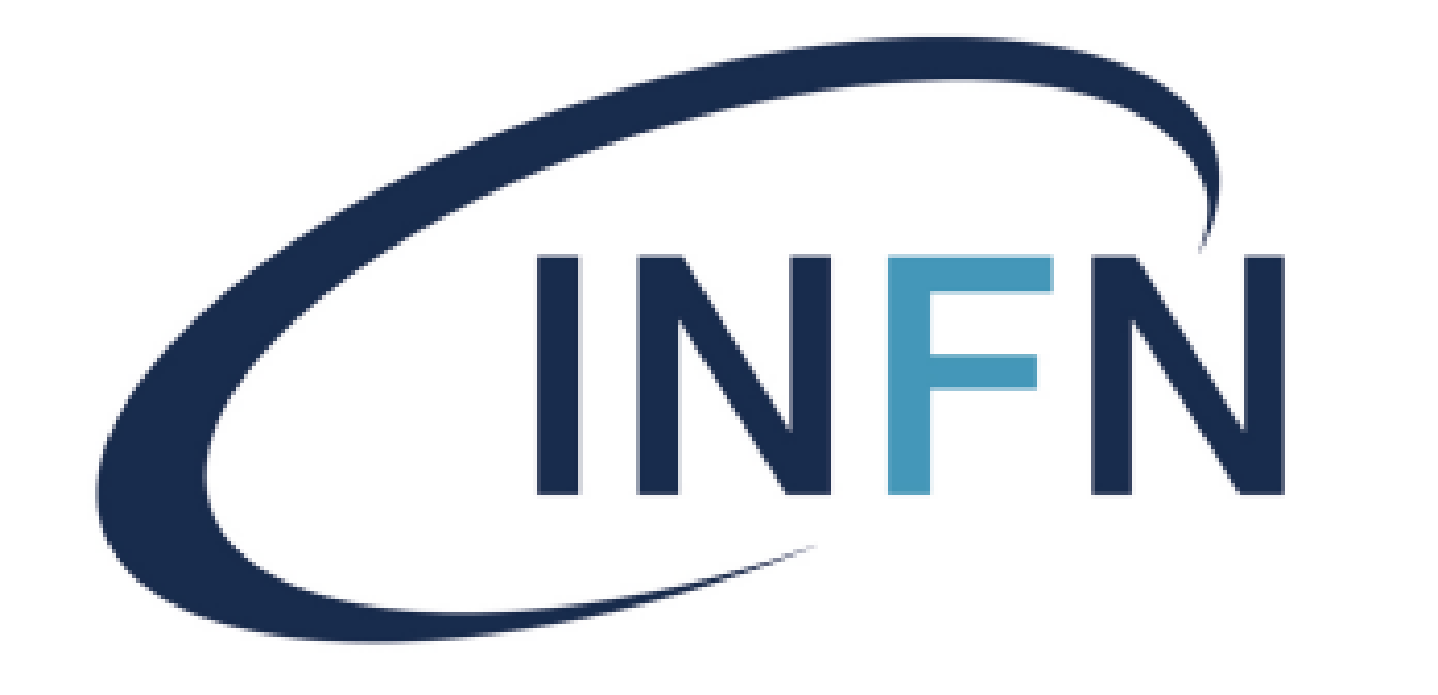 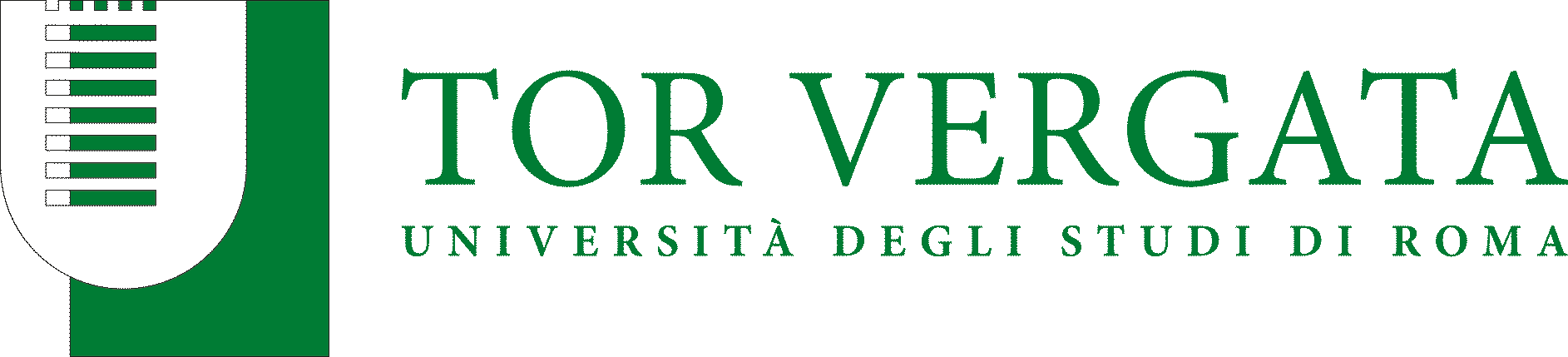 [Speaker Notes: (Sara S on behalf of the External Fund Office)]
INFN-LNF External Funds Office: Supporting EuAPS Financial Management
Who we are:
INFN’s dedicated department for the administrative and financial management of externally funded projects, under the direction of our responsible and EuAPS Financial Officer Tiziano Ferro.
Our core activities:
Management, monitoring and coordination of financial aspects for more than 50 projects;
Preparation and submission of financial reports according to the funding body regulations and procedures (e.g. European Union, International Institutions, National Ministries, Regional authorities).
EuAPS Partnership
Coordinator/applicant: 
INFN: LNF, LNS, Milano

Key partners: 
CNR: Ist. di Struttura della Materia, Ist. Nazionale di Ottica  
University of Rome “Tor Vergata”: Department of Physics
Our Commitment to EuAPS:
Ensure proper financial management and timely reporting for all partners involved in the project, in accordance with the provisions of the PNRR framework, ensuring full compliance with all applicable regulations.
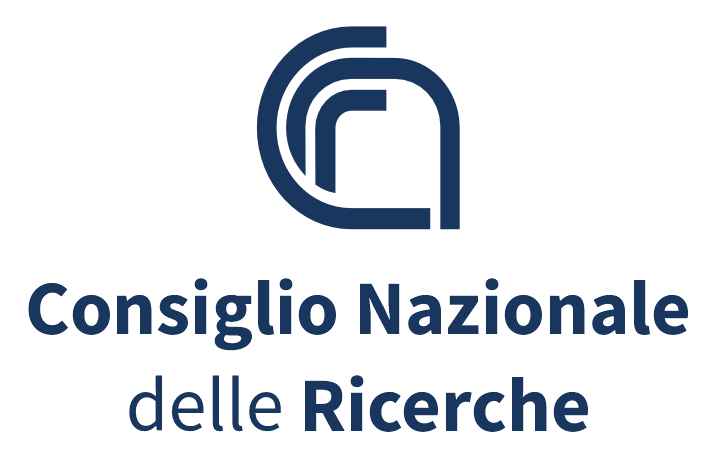 2
Annual Meeting - Catania
[Speaker Notes: Chi siamo
Partnership; CNR partner storico eupraxia, Unitov, genitorialitùà scientifica. CERCA NOME PROF IDEATORE PROGETTO
Sorgente presso SPARC LAB dei LNF, LNS attività scientifiche allineate con eupraxia e euAPS
14 persone -> assunti ad hoc, 7 + fte





CNR -> quota grossa, wp3, istituto nazionale ottica, INO (è parte di CNR) poi piccola quota parte isn, istituto struttura materia, ISM (sempre parte di CNR) due sedi, Potenza, montelibretti
Unitov -> ideatore scientifico è stabile li -> cerca di capire meglio sta cosa]
PNRR Context: Italy's National Recovery and Resilience Plan
Funded by the EU's NextGenerationEU recovery instrument, the PNRR aims to boost Italy's economic recovery, sustainability, and resilience through investments and reforms for a total amount of about 194 B€, from 2021 to 2026.
Structured into six core Missions addressing six key national strategic areas:
M1 - Digitalization, Innovation, Competitiveness, Culture, and Tourism (21%)
M2 - Green Revolution and Ecological Transition (31%)
M3 - Infrastructure for Sustainable Mobility (13,3%)
M4 - Education and Research (16,1%)
M5 - Inclusion and Cohesion (10,4%)
M6 - Health (8,2%)
C1 - Enhancement of the provision of education services: from nurseries to Universities (63% 19,44 B)
C2 - From Research to Business (37% 11,44 B)
To achieve this overall goal, M4C2 has several specific “Investments,” each with its own objectives, budget, types of eligible projects, and dedicated implementation and reporting guidelines. 
Specifically for EuAPS: 
Investment 3.1: Fund for the implementation of an integrated research and innovation infrastructure system.
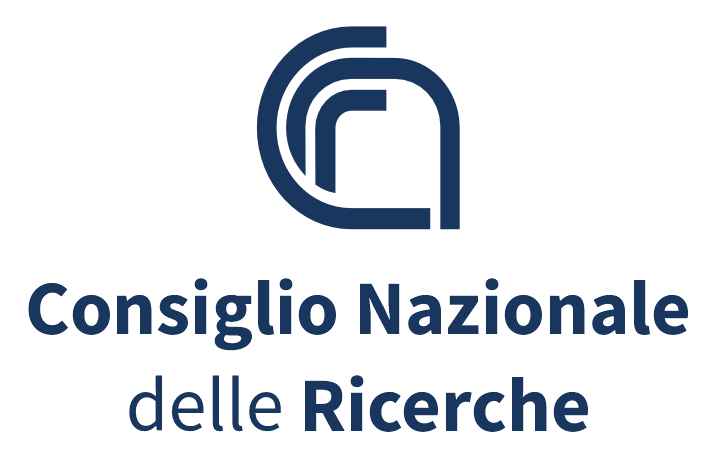 3
Annual Meeting - Catania
[Speaker Notes: PNRR -> Trasformazione sistemica per superare fragilità strutturali; più grande pacchetto di stimolo. Principi trasversali -> Digitalizzazione, green transition, inclusività
M4 -> sviluppo capitale umano, creazione ecosistema ricerca e innovazione più dinamico e competitivo a livello internazionale.
C2 -> Componente «Dalla Ricerca all’impresa»
Invest. 3.1 -> Fondo per la creazione di un sistema integrato di infrastrutture ricerca e innovazione"
EuAPS -> posizionare l'Italia tra i leader mondiali nello sviluppo di una nuova generazione di sorgenti di luce ->conoscenza scientifica di frontiera






.Parte di 194 miliardi euro parte sotto forma di prestiti e una parte come sovvenzioni
. Dettato da esigenza di rispondere a crisi pandemica 
. per completamento traguardi -> tecnico-scientifici ed economico finanziari (sia raggiungimento obiettivi, sia rendicontazione finanziaria)
. Tre pilastri fondamentali PNRR -> crescita, digitalizzazione, transizione ecologica
. Rafforzamento e creazione di Infrastrutture di Ricerca” nell’ambito del PNRR.
. primo posto durante la valutazione da parte del Panel tecnico scientifico]
EuAPS Project Timeline & Budget
Financial reporting is structured in bimester (two-month periods).
Initial Project Duration: 30 Months (15 Bimestri)
Start Date: December 1, 2022
Original End Date: May 31, 2025

Project Extension: 6 Months (3 Bimestri)
New Project End Date: November 30, 2025
Total Budget: 22.350.588,00 €
INFN: 14.935.838,00 €  (66,83%)
CNR: 6.660.750,00 €  (29,80%)
Univ. of Rome “Tor Vergata”: 754.000,00 €  (3,37%)
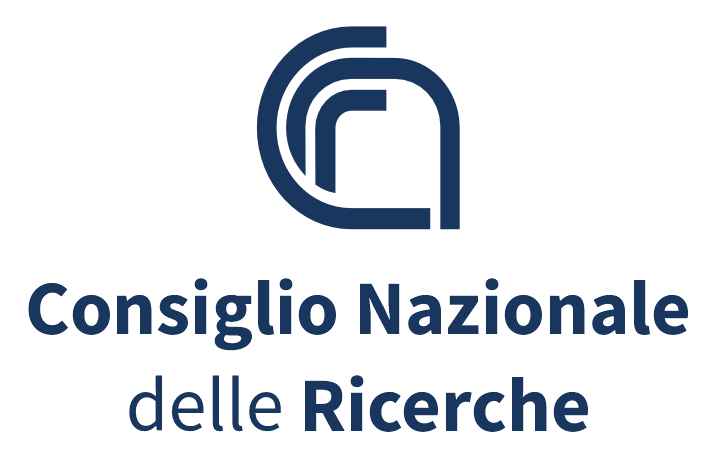 4
Annual Meeting - Catania
[Speaker Notes: Call dicembre 2021, graduatoria maggio 2022, inizio attività dic 2022, primo posto durante la valutazione da parte del Panel tecnico scientifico
Proroga di progetto, tutti partners; budget invariato
Rendicontazione finale; certezza di bimestre tecnico. Informale marzo 2026
Storia budget: da 27 a 22 mln
Divisione interna budget INFN: LNS quasi 7,8 mln, frascati 6,6 , mi 480 k CONTROLLA PERCHé QUESTI NUMERI NON COMBACIANO CON PERCENTUALE DEL 40 DELLA QUOTA SUD




Primi 4 bimestri sono di progettazione e selezione della strumentazione]
EuAPS Detailed Budget - Partners
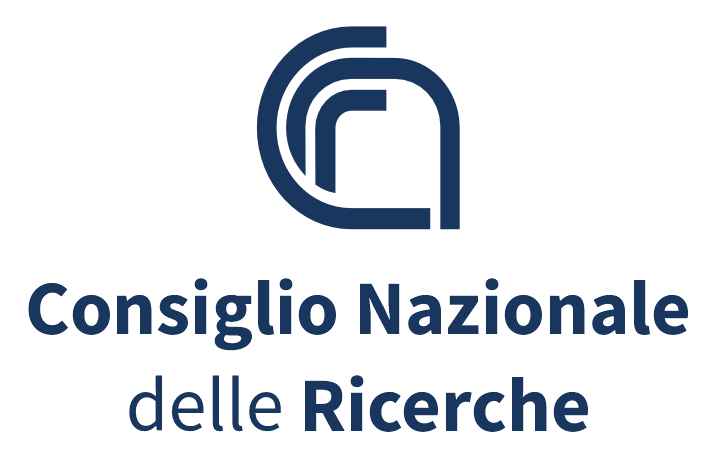 5
Annual Meeting - Catania
[Speaker Notes: Osservazione generale su peso «Scientific instr» -> acquisto strumentazione necessaria per costruzione civil infrastr. -> è core del progetto
Commento fixed term personnel; ->  deu condizioni 1; a. assunto appositamente per progetto b. assunto a t.d. ->  7 INFN /T pnrrr + PERSONALE INTERNO = 14 -> MA INTERNI NON GRAVANO SU PROGETTO, NON Compilano tms), 4 CNR, 1 TOV.
Civil infrastructures -> adeguamento locali che ospitano le attrezzature, clean room a LNS e bunker a Pisa
Cosa sono, cosa ci si compra -> ciò che non è permesso nelle altre categorie di costo
Training activities rimarrà non spesa -> trovare qlc in più da dire -> forse si potranno spendere per workshop, ma originariamente per cosa erano previste?]
EuAPS Detailed Budget – Work Packages
Work Packages:
WP1 – Management & Dissemination: INFN-LNF
WP2 – Betatron Radiation Source: INFN-Milano & LNF, CNR-ISM, UniTov
WP3 – High Power Laser Beam Line: INFN-LNS
WP4 – High Repetition Rate Laser Beam Line: CNR-INO
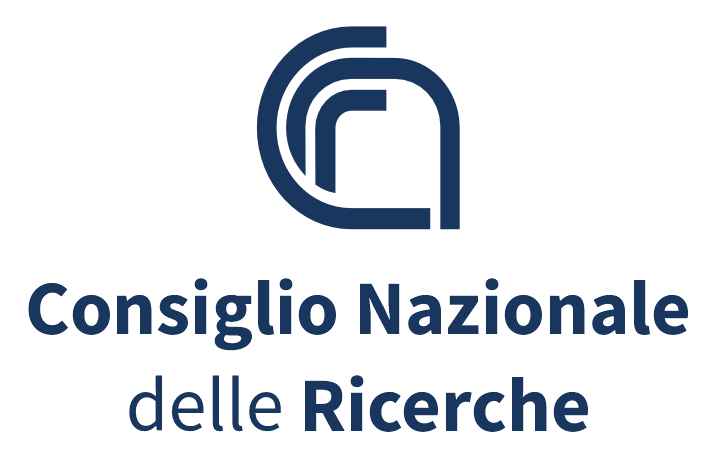 6
Annual Meeting - Catania
[Speaker Notes: WP1, solo Frascati -> abbiamo il PM
Wp2 e Wp3 -> è core del progetto, grande parte del budget -> linea da 40 m per produrre la radiazione di betatrone per metterla a disposizione di utenti esterni

CERCARE DI ARRICCHIRE, NARRAZIONE POTREBBE ESSERE SCARNA]
Budget vs Partners’ Actual Expenses (at Bim 13 – January 2025)
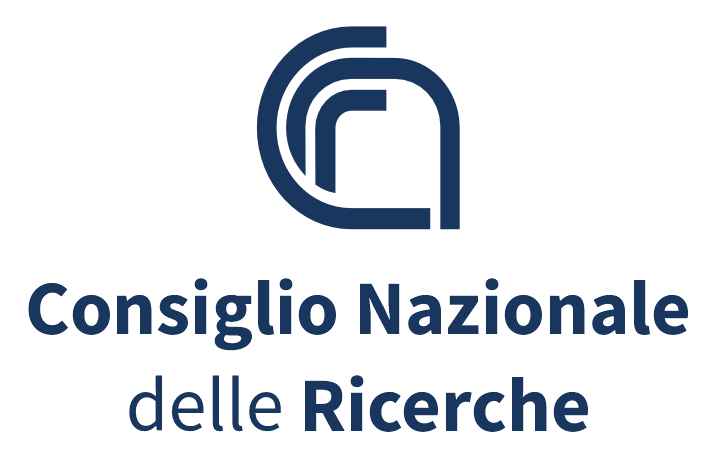 7
Annual Meeting - Catania
[Speaker Notes: Spese caricate per ultimo bimestre chiuso. 
Dire che sia in Budget che Spese non sono presenti OH, anche per evidenziare meglio come sono stati spesi i soldi
Parlare subito dell’impegnato e scarto fra gennaio e giugno, giorno d oggi
Tempistiche dilatate; scarto temporale fra inizio e core delle attività
Ritardo nei pagamenti
Procedure di rendicontazione con tempi tecnici e formali èarticolarmente lunghi, non Immediati]
Budget vs Partners’ Actual Expenses + Commitment
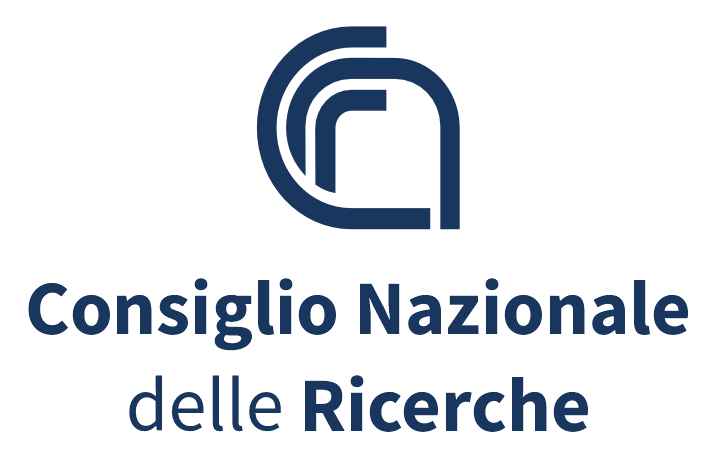 8
Annual Meeting - Catania
[Speaker Notes: Spese caricate per ultimo bimestre chiuso. 
Esclusi ovh
Commitment sono importi già contrattualizzati
CNR _> Ha percentuali più basse di ytutto ik partenariato. Ma, ad oggi, per spese di acquisti, sembra abbiano impegnato $ quasi tutto, stanno saturando. Rimarrà basso il costo delle civil infrastructures se mur non dà oltre bimestre tecnico. Hanno 1 sola RDA su civil infr. Ma non finalizzata]
Budget vs Cost Category Expenses (at Bim 13 – January 2025)
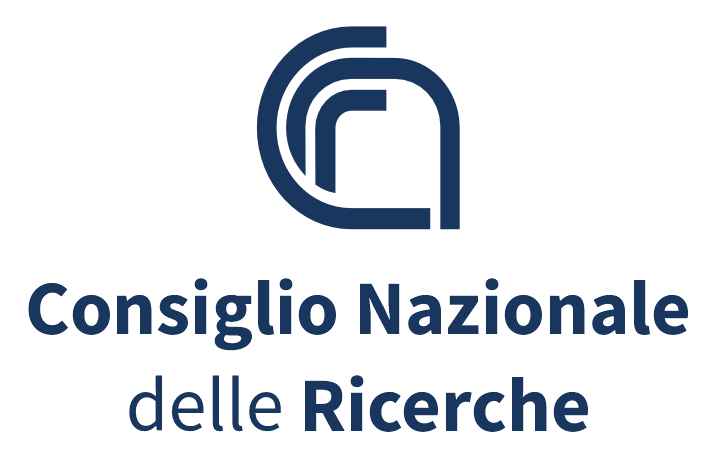 9
Annual Meeting - Catania
[Speaker Notes: Dire perché spese per Civil Infr sono a 0 -> tre procedure, ancora ongoing -> adeguamento locali che ospitano le attrezzature, quindi;: INFN clean room a LNS e un bunker a Pisa, CNR 1 procedura . Tutte e tre ongoing
Training activities]
Budget vs Cost Category Expenses + Commitment
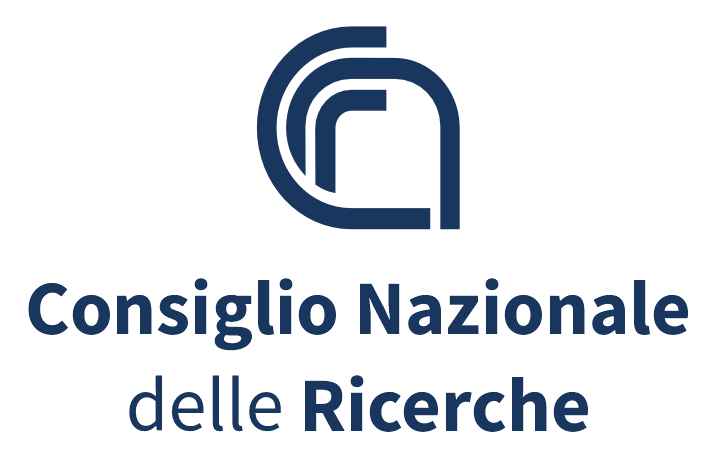 10
Annual Meeting - Catania
[Speaker Notes: Reported expenses -> sono spese caricate per ultimo bimestre chiuso. 

Dire perché spese per Civil Infr sono a 0 -> tre procedure, ancora ongoing -> adeguamento locali che ospitano le attrezzature, quindi clean room a LNS e un bunker a Pisa + CNR
Training activities]
Actual vs Planned Expenses
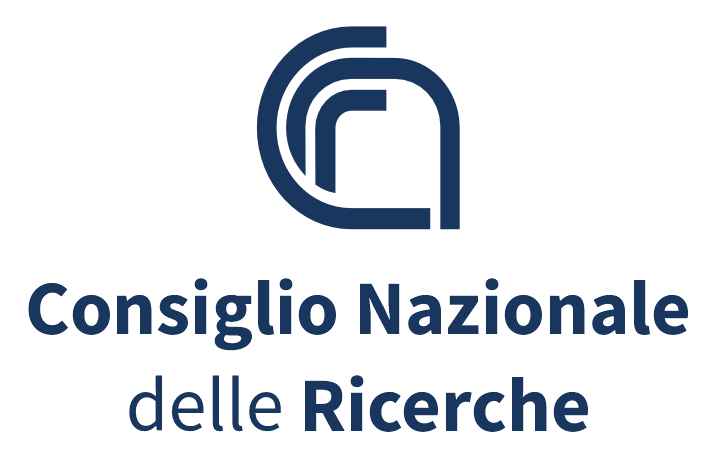 11
Annual Meeting - Catania
Actual (+ Commitment) vs Planned Expenses
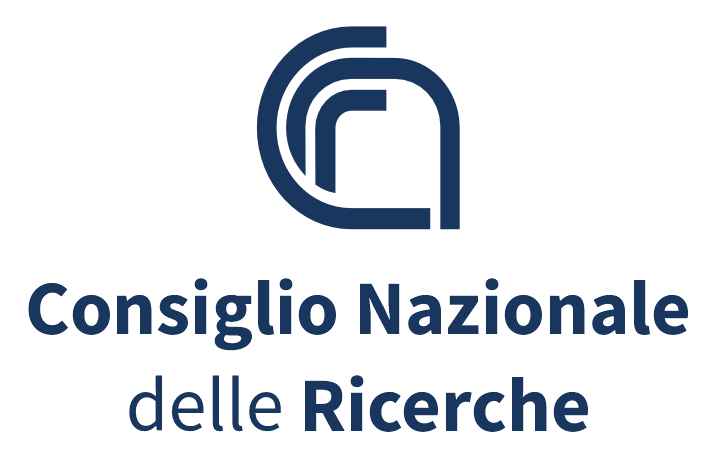 12
Annual Meeting - Catania
The PNRR Digital Ecosystem: GEA and ReGiS
GEA Platform (MUR):

Purpose: Internal/Ministerial platform for project data entry and monitoring of procedural, physical and financial progress of PNRR projects.

Use for EuAPS: A management and monitoring system to collect documentation and progress data in a structured way in order to have a pre-validation phase and a “bridge” system that feeds ReGiS with already partially audited data, easing (ideally) the process.
ReGiS Platform (Ragioneria Generale dello Stato):

Purpose: The single national IT system for monitoring and reporting all PNRR projects, ensuring data flow to the National Audit Office and the European Commission.
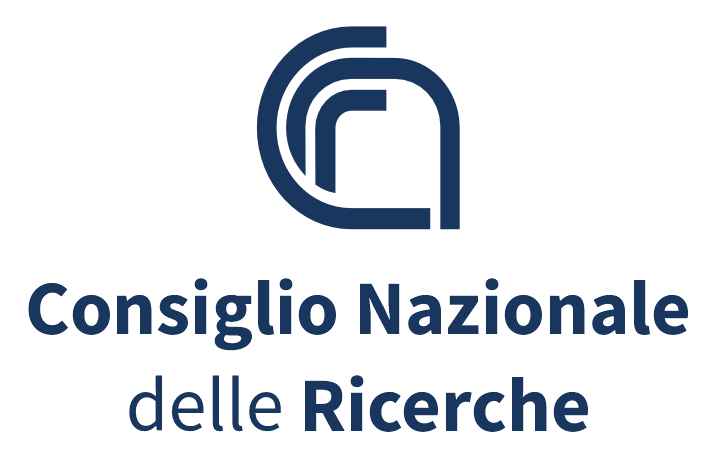 13
Annual Meeting - Catania
[Speaker Notes: Regis e gea si parlano in maniera silenziosa; quando si va a caricare in regis si trovano già i dati approvati e caricati in gea.

Sisgema di monitoraggio rigoroso e trasparente]
PNRR Reporting (Financial point of view)
Analysis of accounting records and verification of expenses eligibility
Finding supporting documentation
Final validation and formal generation of the Rendiconto di Progetto.
Entering data and documents on GEA related to physical, procedural and financial progress.
Verification of the data transmitted by GEA and finalization of the reimbursement application on ReGiS.
Preliminary Checks and Validation by the MUR on GEA of the documentation and data provided.
Transfer of Data from GEA to ReGiS related to approved expenses and u
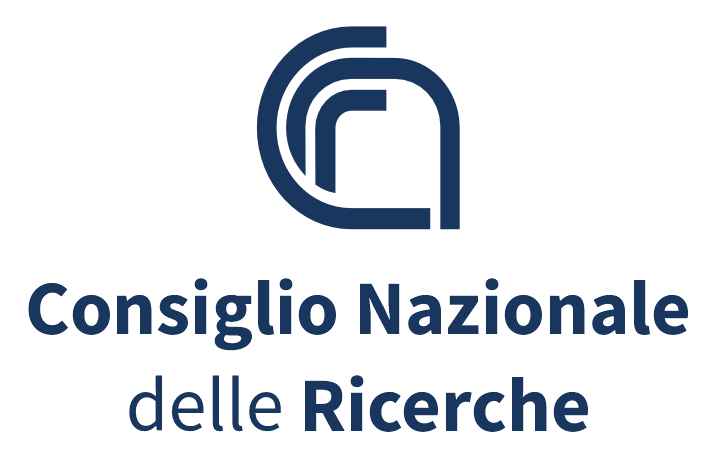 14
Annual Meeting - Catania
[Speaker Notes: 1 e 2 dentro la palla -> sistemi informative, oracle tool rda, insomma sistemi interni
3 è caricamento procedure in gea, in prima freccia celeste -> ogni partner carica documenti preparati secondo le proprio regole
4 avviene dentro la palla di gea; è mur che controlla e che può chiedere altra documentazione, cmq mai successo. Da questo punto, dopo che ogni partner ha caricato I propri dati, coordinator presenta dichiarazione propedeutica e domanda di rimborso anche per loro.
5 è trasferimento dati da gea a regis, avviene in freccia grigia. È personale di regis che ci chiama e carichiamo contestualmente
6 è finalizzazione dentro regis insieme a loro personale
7 è parto dell ultimo documento

Avanzamento FISICO –> relazione tecnica bimestrale su SAL , milestone che raccontano avanzamento Progetto
Avanzamento PROCEDURALE -> sono documenti di gara, dunque già finalizzati. Checklist predisposte dal MUR
Avanzamento FINANZIARIO -> è processo di registrazione delle spese, nostra mano. Quando ogni partner ha caricato I proprio dati, coordinator fa allegato 3 ->è dichiarazione prpeduetica a domanda di romborsa, prodotta prima del controllo in GEA, quando poi approvato da MUR, si carica in Regis.
Quando poi approvato da regis c’è produzione automatica del doc chiamato Rendiconto di Progetto. Fatti due, prma sottomissione fatt per bimester 8, da poco caricato fino a 12. 

Ogni partner carica le proprie fatture e documentazione dei costi, -> a chiusura del bimestre il coordinatore fa checklist guidata con inserimento dati di tutti e 3 i partner, è checklist generale di gruppo, alla cui sottomissione segue documento chiamato Attestazione propedeutica alla Domanda di Rimborso, che facciamo firmare al presidente, e carichiamo in gea, e poi in regis. Dopodiche, quando regis verifica e approva, nasce e viene sputata la vera domanda di rimbro’so’’,’’ c’h’i’a’m’a’’’ta rendiconto di progetto]
Financial Status and Next Step
Upcoming Reporting Deadlines:
Physical reporting of bimestre 15 is on his final steps
Financial reporting of bimestre 14 is on his final steps
Last purchasing procedures are to be finalized

Key Actions for Partners:
In time data providing
Cooperating and proactive role in order to prevent and solve problems and avoid delays

Internal Actions (Ufficio Fondi Esterni):
Always in contact with Cabina di Regia and Regis staff for upcoming reimbursment application
Archiving of all the administrative documentation needed for an eventual external audit 
Transfer to the partners of the reimbursement shares we will receive from the MUR
Financial highlights:
Accomplishment of all the financial procedures and deadlines foreseen by the auditing process 
Minimal deviation from planned expenditures’ path
Prevision of full budget consumption -> no money left
Financial coverture for INFN Personnel staff despite the project extension without any budget increase
Full compliance with all PNRR regulations has been, still is and will be our priority
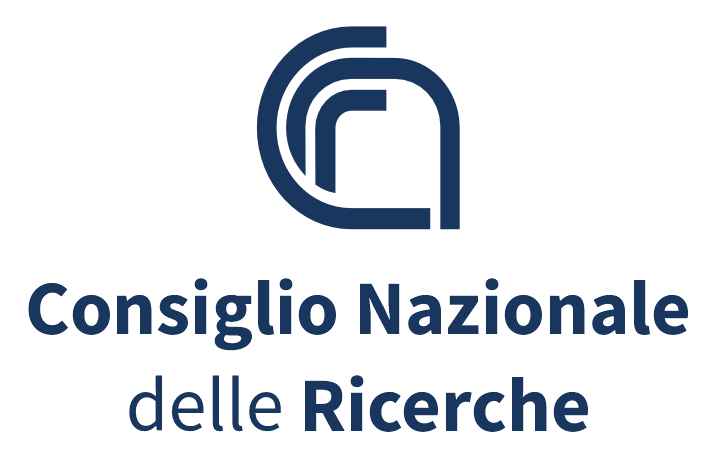 15
Annual Meeting - Catania
[Speaker Notes: Financial Highlights:
Accomplishment of all the financial threshold foreseen in the budget
Minimal deviation from planned expenditures’ path
Prevision of full budget consumption -> no money left
Financial coverture for INFN Personnel staff despite the project expenditures without any budget increase
Full compliance with all PNRR regulations it’s our priority

Upcoming Reporting Deadlines
Physical reporting of bimestre 10 is on his final steps
Financial reporting of bimestre 14 is on his final steps
Last purcheasing procedures are to be finalized

Key Actions for Partners
In time data providing
Leading and proactive role in order to prevent and solve problems and avoid delays

Internal Actions (Ufficio Fondi Esterni)
Always in contact with Cabina di Regia and Regis staff for next domande di Rimborso
Archiving of all the administrative documentation needed for an eventual external audit 
Transfer to the partners of the reimbursement allotments we will receive from the MUR]
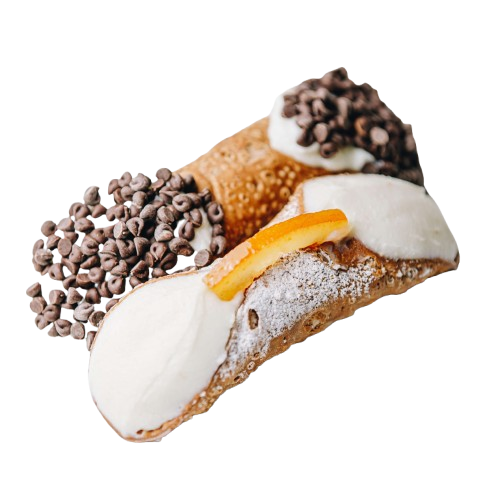 Any questions or needs?
Thank you
Contact Information:
Sara Silvi
Marco Traini
INFN External Funds Office
sara.silvi@lnf.infn.it
marco.traini@lnf.infn.it
rendicontazione@lists.lnf.infn.it
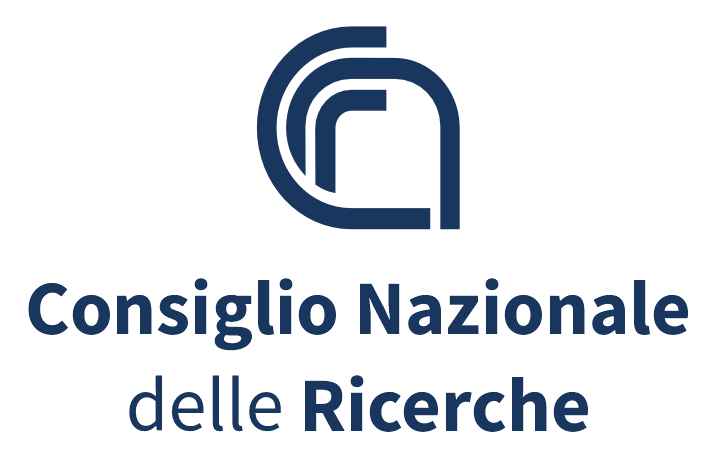 16
Annual Meeting - Catania